使用運算式及函數
在SQL中我們也可以使用運算式(Expression)和使用資料庫內建的函數(Function)等功能，使用運算子(Operator)和函數對指定的數值或欄位的值進行加工處理。
而算術運算子可以對數字型(Numeric)的資料進行運算，其運算的方式有四則運算及取餘數(模數)等。
1
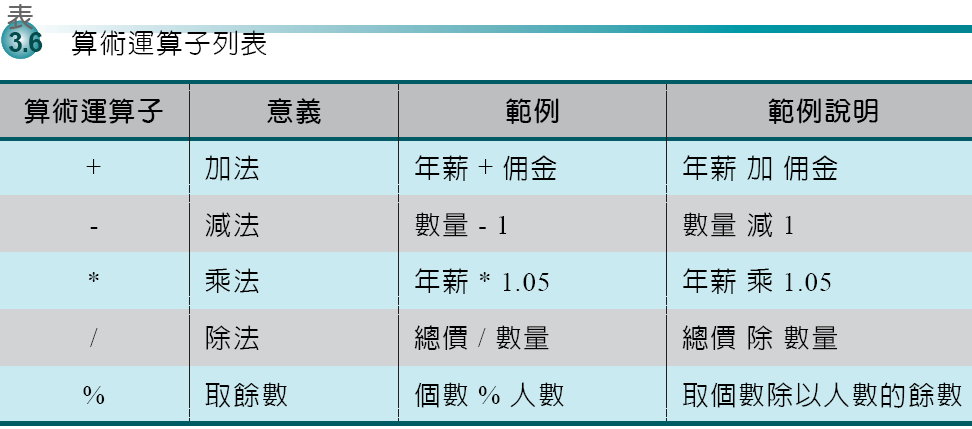 2
使用運算式及函數(續)
我們想計算訂單編號10251的貨品價格明細(產品編號、單價、數量、總價)(資料檔為OrderDetails訂單明細檔)，則可下達如下的指令：
SELECT ProductID AS '產品編號', 		   UnitPrice AS '單價', 		   Quantity AS '數量',       	   UnitPrice*Quantity AS '總價' FROM orderdetailsWHERE OrderID = 10251
3
使用運算式及函數(續)
除了數學運算之外，也可以進行位元(Bitwise)運算
依DBMS而異，不一定有支援此項功能
MySQL的位元運算和C/C++語言一樣：
12:   1100
24:  11000
      1000  (8)
     11100 (28)
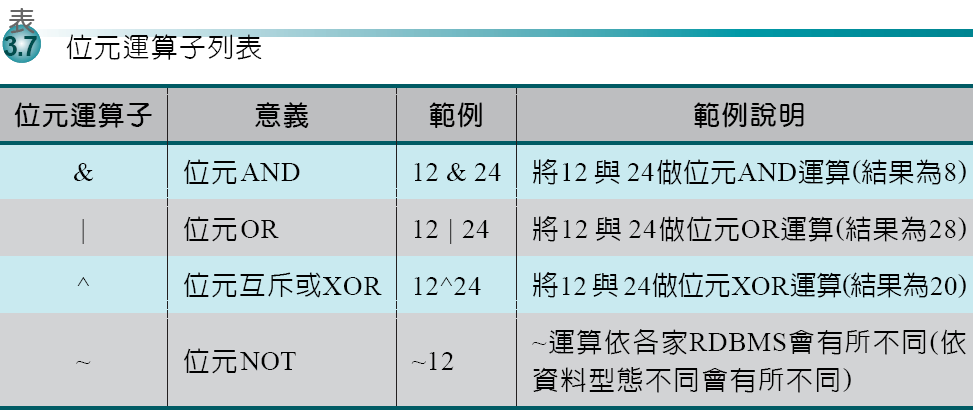 4
使用運算式及函數(續)
若我們想要得知12和24之間各項位元運算的結果，則可以下達一個不含FROM子句的SQL指令：

SELECT 12 & 24, 12 | 24, 12 ^ 24
5
使用運算式及函數(續)
各家RDBMS所提供的功能與函數的名稱不盡相同，而且函數的數量也是不盡相同。使用上大致可分為如下幾個類別：
數學函數：根據函數的參數輸入值執行計算，然後傳回數值。
字串函數：在字串輸入值(CHAR/VARCHAR)上執行一個運算 ，並傳回一個字串值或數值。
日期與時間函數：執行日期與時間輸出值的運算，並傳回字串、數字或日期與時間值。
6
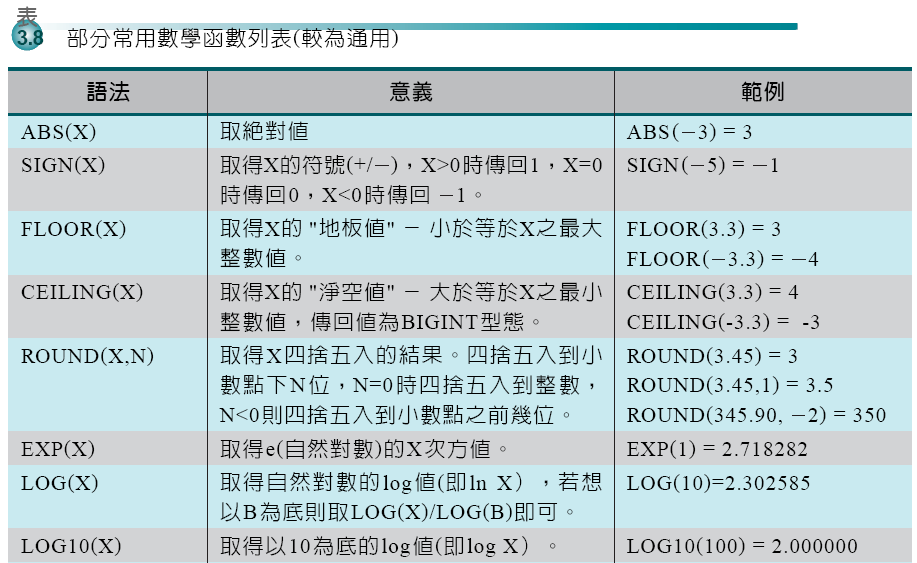 7
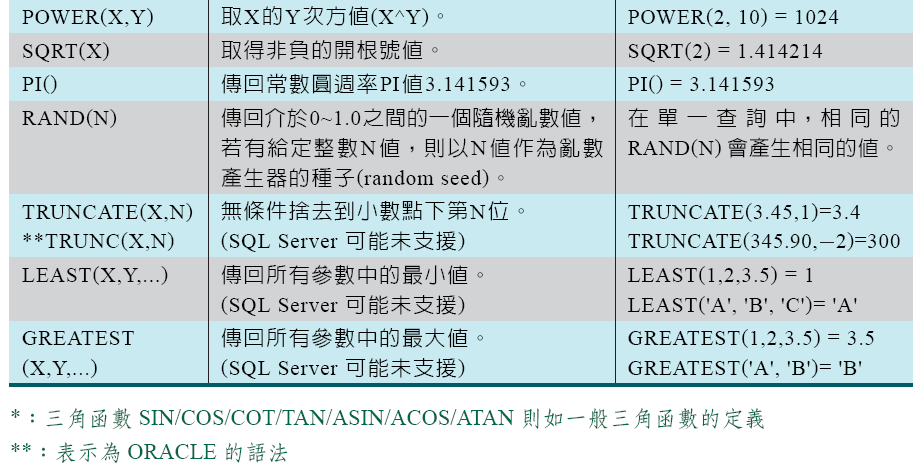 8
使用運算式及函數(續)
SELECT ROUND(12.5,0), LEAST('A', 'B', 'C'), RAND(0), SIGN(-4)
9
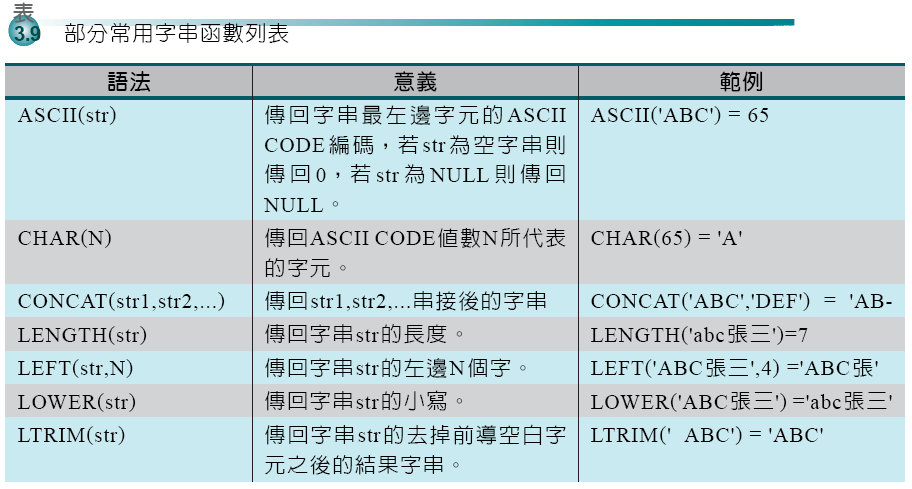 ='ABCDEF'
10
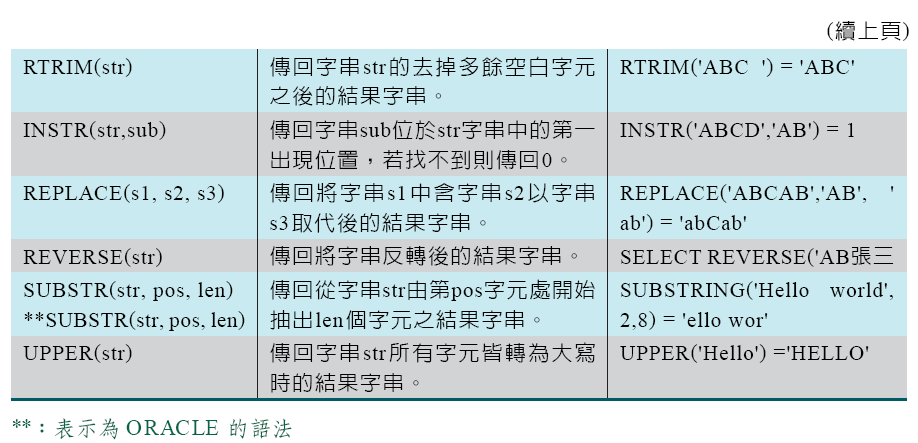 REVERSE(‘AB張三’) = ‘三張BA’
SUBSTR
11
使用運算式及函數(續)
我們想要列出部門10的所有員工的姓名、生日、生年、生月與日子部分等資料，則可下達如下的指令：
SELECT Name, BirthDate, 		    LEFT(BirthDate, 4),		    MID(BirthDate, 6, 2),		    RIGHT(BirthDate, 2)FROM employeesWHERE DepartmentID = 10
12
使用運算式及函數(續)
我們想要列出部門編號10的員工編號、員工姓名、英文名字、中英姓名組合名稱，則可下達如下指令：
SELECT EmployeeID, Name, EngName, 		   CONCAT(Name,' - ',EngName) AS 		   CombinedNameFROM EmployeesWHERE DepartmentID = 10
13
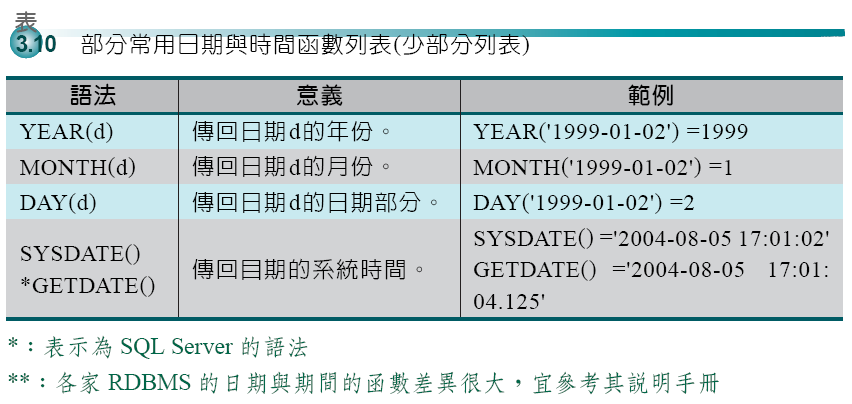 14
使用運算式及函數(續)
計算部門代號10之員工雇用滿三年的日期：
SELECT Name, HireDate, DATE_ADD(HireDate, INTERVAL 3 YEAR)FROM employeesWHERE DepartmentID=10
15
使用聚合函數來統計資料
SQL的聚合函數或彙總函數(Aggregate Functions)可用來進行資料表欄位的統計分析，可以取得筆數、平均值及總計等各式的統計量。
16
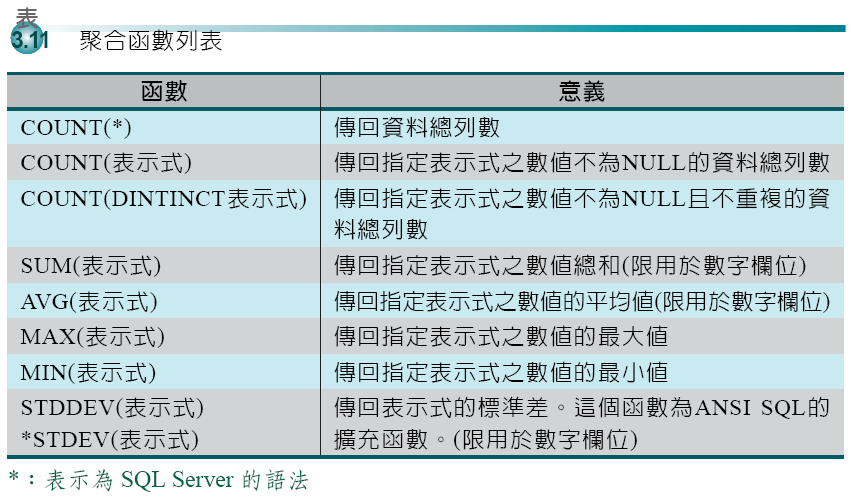 DISTINCT
17
使用聚合函數來統計資料(續)
員工資料檔的總筆數: 
SELECT COUNT(*)FROM employees;

我們想要取得員工的總人數、最低/最高/總計/平均薪資及標準差，則可下達如下的指令：
	SELECT COUNT(*) AS '員工數', 		  MIN(Salary) AS '最低薪資', 		  MAX(Salary) AS '最高薪資', 		  SUM(Salary) AS '薪資總計', 		  AVG(Salary) AS '平均薪資',		 STDDEV(Salary) AS '標準差'	FROM employees;
18
使用聚合函數來統計資料(續)
我們想要取得部門代號為10的員工的總人數、最低/最高/總計/平均薪資及標準差，則可下達如下的指令：
SELECT COUNT(*) AS '員工數', 	              MIN(Salary) AS '最低薪資', 		  MAX(Salary) AS '最高薪資', 		  SUM(Salary) AS '薪資總計', 		  AVG(Salary) AS '平均薪資', 		  STDDEV(Salary) AS '標準差'FROM employeesWHERE DepartmentID = 10;
19
使用聚合函數來統計資料(續)
想列出佣金欄位的總筆數、非NULL值欄位數及不同數值的資料數，則可以下達如下的指令：
SELECT COUNT(*), COUNT(Commission), COUNT(DISTINCT Commission)FROM employees;
20
GROUP BY 資料群組化
SELECT   表示式一 AS 別名一,   表示式二 AS 別名二,  ...FROM    資料表來源名稱WHERE  條件表示式GROUP BY  群組名稱一,  群組名稱二, ...ORDER BY  排序欄位名稱一 [ASC|DESC], 		  排序欄位名稱二 [ASC|DESC], ...
21
使用GROUP BY於資料群組化(續)
使用GROUP BY子句時必須設定要進行群組化的欄位名稱，接著，我們就可以對群組分類後的資料進行聚合統計來取得筆數、最小值、最大值、總計、平均值和標準差等等統計量。
22
使用GROUP BY於資料群組化(續)
我們想要取得各部門(依部門群組化)的員工的總人數、最低/最高/總計/平均薪資及標準差：
SELECT DepartmentID, COUNT(*) AS '員工數',		  MIN(Salary) AS '最低薪資',		  MAX(Salary) AS '最高薪資', 		  SUM(Salary) AS '薪資總計',		  AVG(Salary) AS '平均薪資', 		  STDDEV(Salary) AS '標準差'FROM employeesGROUP BY DepartmentID;
23
使用GROUP BY於資料群組化(續)
注意：使用群組化GROUP BY子句時，SELECT中可用的選取清單只能用聚合函數及和GROUP BY中指定的欄位名稱相關的表示式。
例如下列的SQL指令是錯誤的(無效的)：
SELECT DepartmentID, Name, 		  COUNT(*) AS '員工數', 		  MIN(Salary) AS '最低薪資',		  MAX(Salary) AS '最高薪資', 		  SUM(Salary) AS '薪資總計',		  AVG(Salary) AS '平均薪資'FROM EmployeesGROUP BY DepartmentID;
24
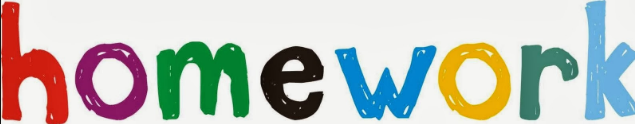 作業
5. 請統計orders 資料庫中的職務種類及員工數且首先根據員工數大到小排序、再根據職務種類排序 (小到大)。
25
HAVING子句篩選群組化資料
有時候我們會想對已使用GROUP BY群組化後的資料列進行篩選，再設定一些條件以過濾資料。

HAVING子句和WHERE子句的差別在於HAVING子句是對群組化後的資料進行篩選，而WHERE子句則是對尚未群組化的資料進行篩選。
26
27
使用HAVING子句篩選群組化資料(續)
我們想要列出各部門(依部門群組化)的員工的總人數、最低/最高/總計/平均薪資及標準差，但是限制部門員工總人數須達5人以上(含)

  SELECT DepartmentID AS '部門代號', 		  COUNT(*) AS '員工數',		  MIN(Salary) AS '最低薪資',		  MAX(Salary) AS '最高薪資', 	        SUM(Salary) AS '薪資總計',		  AVG(Salary) AS '平均薪資', 		  STDDEV(Salary) AS '標準差'FROM employeesGROUP BY DepartmentIDHAVING COUNT(*) >= 5;
28
最大輸出筆數
我們有時候會想限定資料輸出量，尤其用於開發WEB化(網頁式)的資訊系統時。然而這個功能並未列入標準的SQL語法之中，因而各家RDBMS系統大都不相同。
於SQL Server/Access中，我們可於用TOP n來選取結果資料集的前n筆資料錄，或用TOP n PERCENT來選取結果資料集的前n個百分比的資料錄。

例如選取員工資料的指令為：
SELECT *FROM employees;
29
限定最大輸出筆數(續)
對於MySQL而言，則於原有的SQL指令之後加上 LIMIT n1, n2 即可，其中 n1 表示開始的資料錄編號(從0開始)，n2則是要選取的最大資料錄數。例如要選取前5筆員工資料，則下達如下的指令即可：
SELECT *FROM EmployeesLIMIT 0,5
30
關於NULL
NULL值意味著幾個可能：
不會有該項資料
資料目前未知
資料不明
31
關於NULL(續)
因為我們無法確切的和NULL值比較大小，故也無法和NULL值執行運算。

例如我們要計算員工的薪資時下達如下的指令：
SELECT EmployeeID, Name, Salary, 		    Commission, 		    Salary+Commission AS TotalFROM employees
32
關於NULL(續)
我們對含有NULL值的欄位做聚合統計時也會發生問題。
例如下達如下的SQL指令以統計各部門的薪資資料：
SELECT DepartmentID, SUM(Salary),		    SUM(Commission),		    SUM(Salary+Commission) AS TotalFROM employeesGROUP BY DepartmentID
33
關於NULL(續)
此時對付NULL值的方法就是用一個預設的值來取代它，以方便執行運算。取代NULL值的函數如下表。
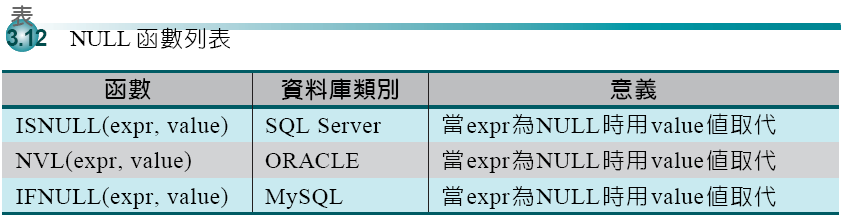 34
關於NULL(續)
我們要計算員工的薪資時的原不良SQL指令：
SELECT EmployeeID, Name, Salary, Commission, 		  Salary + Commission AS TotalFROM employees

改成 (NULL值用0取代)(MySQL)
SELECT EmployeeID, Name, Salary, Commission,		  Salary + IFNULL(Commission,0) AS TotalFROM employees
35
關於NULL(續)
若要統計各部門的薪資資料則可改成：
SELECT DepartmentID, SUM(Salary),	       SUM(Commission),	       SUM(Salary + IFNULL(Commission,0) )  AS TotalFROM employeesGROUP BY DepartmentID
36
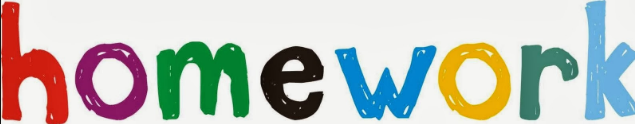 作業:
6. 查詢員工之薪資年薪超過50萬且為業務部門20的員工之工號、姓名、年薪及雇用日期。

7.查詢所有員工中的最高薪資資料前十名之員工資料。

8.請依部門統計員工之平均薪資(欄位別名 AVG)、最小(欄位別名 MIN)及最高(欄位別名 MAX)薪資。

9. 查詢薪資介於50～70萬的男性員工之部門、員工號、姓名、薪資及職務

10. 查詢範例資料庫中職務非管理階層(不是經理)的員工之資料，佣金(Commission)不為NULL，並以員工號依序由小到大排序
37